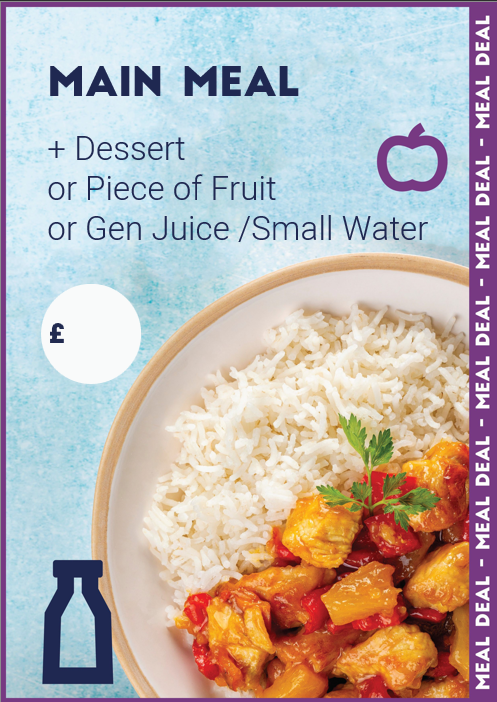 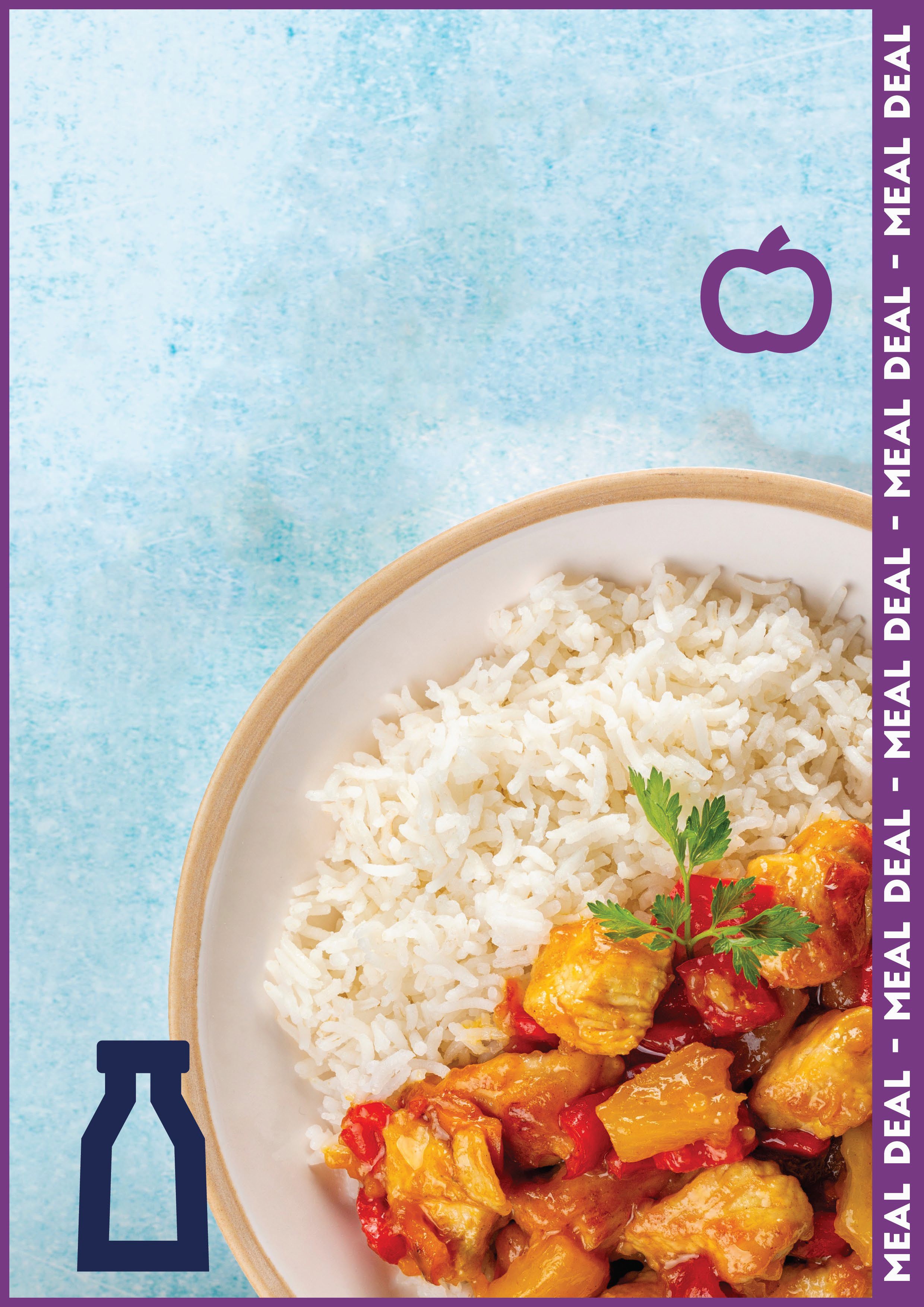 Main	Meal
+ Dessert
or Piece of Fruit
or Gen Juice /Small Water